Gyűjtés- feldolgozás- színpadra állítás
Pályázati portfólió
Farkas Tamás
Néptáncos előadó
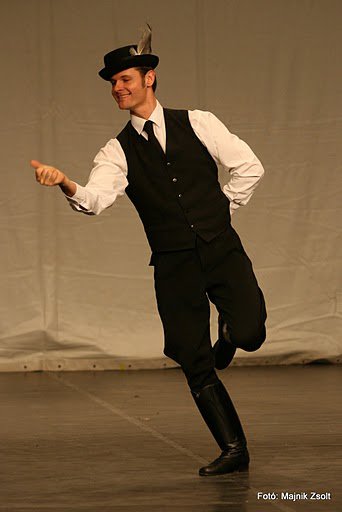 Hétpróbás Táncegyüttes- Békéscsaba, 1992
Kistabán, majd Tabán Táncegyüttes- 
   Békéscsaba, 1993-
Jászság Népi Együttes- Jászberény, 2005- 2009
Fitos Dezső Társulat- Budapest, 2012- 2016
Tanulmányok
Magyar Táncművészeti Főiskola
        - tánc pedagógus- BA (néptánc szakirány )-Budapest, 2003- 2007
Magyar Táncművészeti Egyetem
        - tánc pedagógus- MA (néptánc szakirány )-Budapest, 2014- 2015
Kodolányi János Főiskola
        - mentortanár- Orosháza, 2016- 2017
Kodolányi János Főiskola
        - közoktatás vezető- Orosháza, 2018- 2019
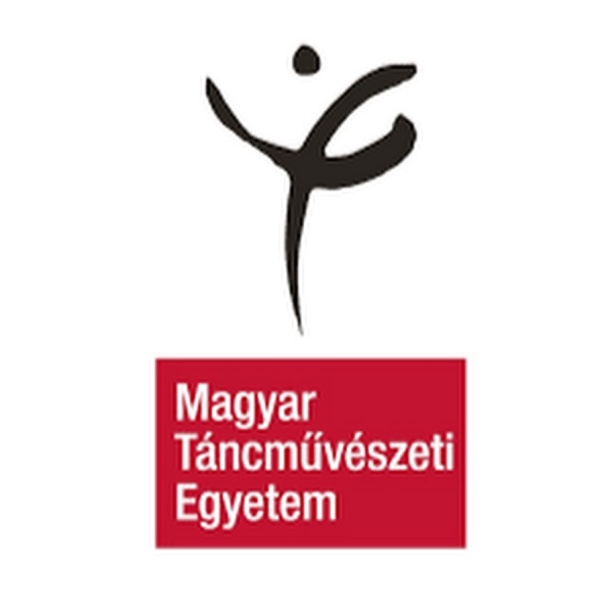 Táncos elismerések
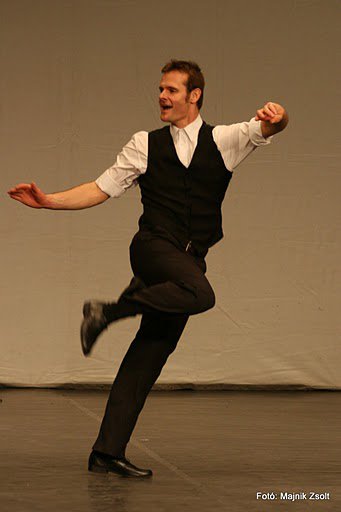 „Sirítő díj”- I. helyezés - Százhalombatta, 2008- 2009 
„2010. év Legényes Táncosa”- Budapest, 2010. 
„Örökös Aranysarkantyús Táncos”- Békéscsaba, 2011. 
Pressburger Nemzetközi Verbunkverseny – I. helyezés - Pozsony, 2011.
Tánckutatói díjak
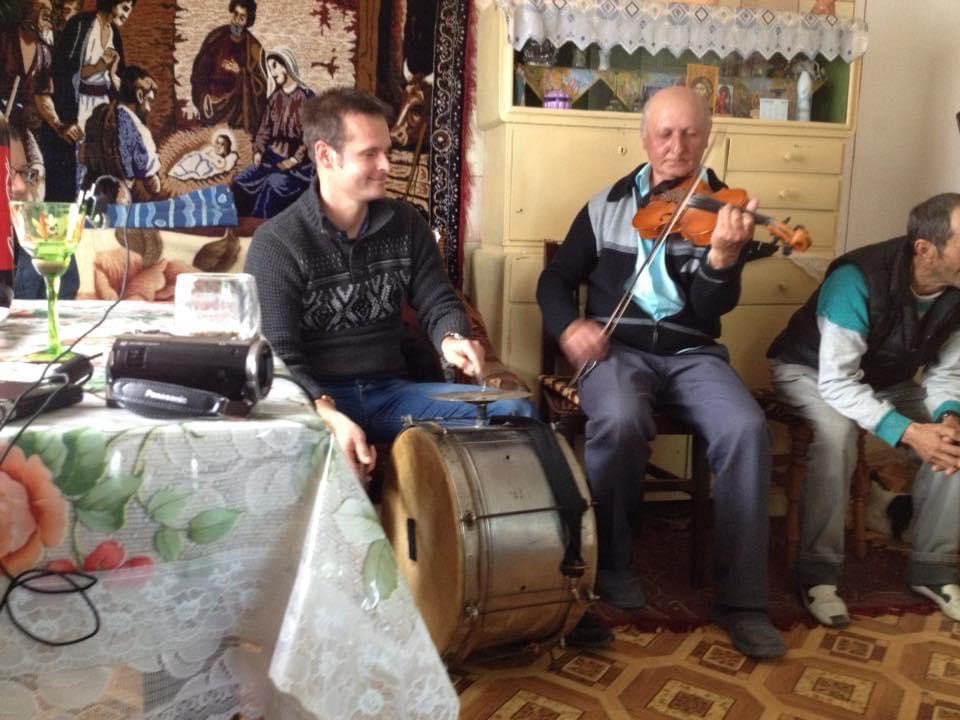 Népművészet Ifjú Mestere- 2010
Fülöp Viktor tánckutatói ösztöndíj- 2017
Koreográfusi elismerések
Koreográfiai nívódíj II. fokozat- 	Zalai Kamaratánc Fesztivál, Zalaegerszeg, 2010

Koreográfiai nívódíj I. fokozat-  	Zalai Kamaratánc Fesztivál, Zalaegerszeg, 2014 

„Örökség Nívódíjas Gyermektánc Koreográfus”- 	Budapest, 2015- 2017



 https://www.youtube.com/watch?v=pPoVv7QZDdQ&t=17s
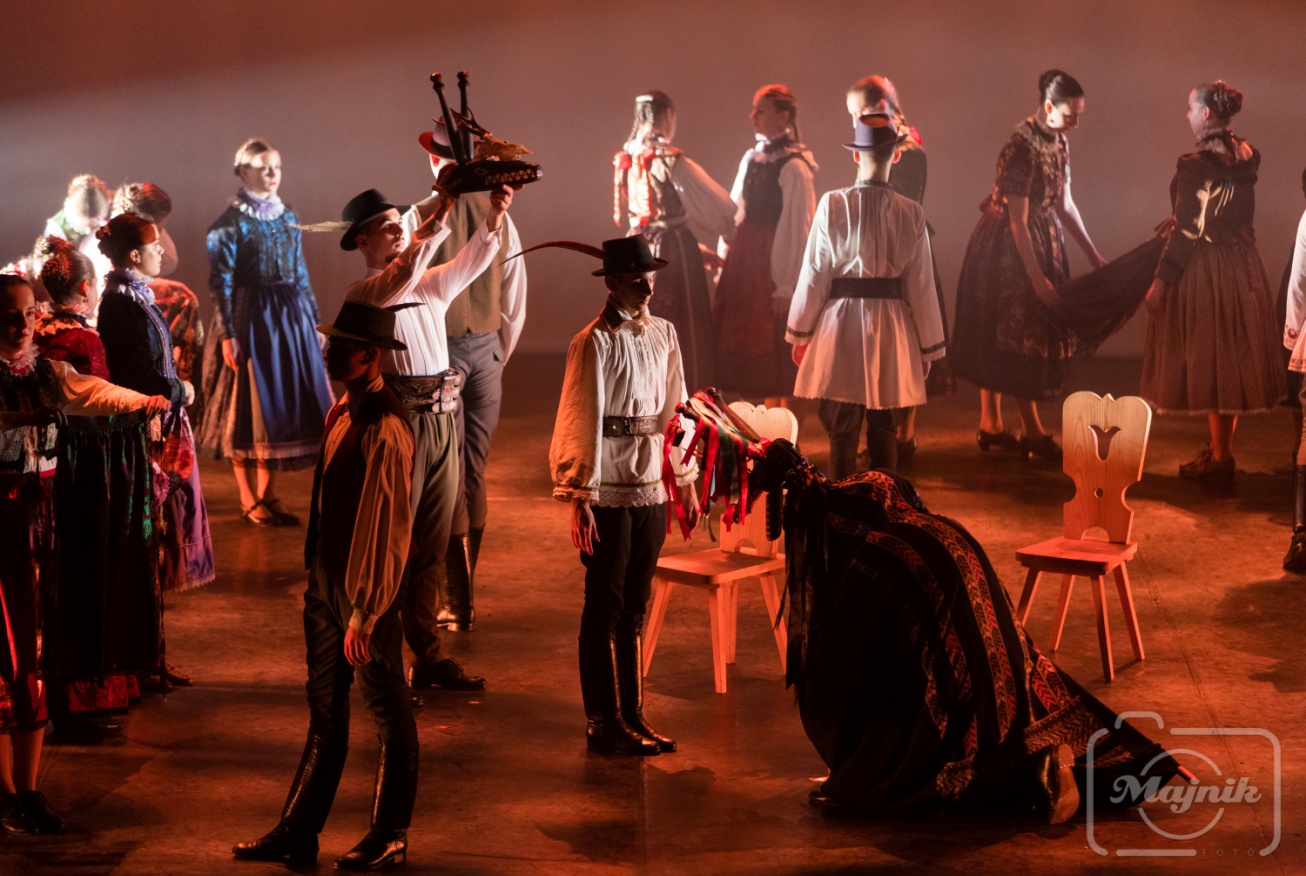 „Koreográfiai nívódíj” I. fokozat - Zalai Kamaratánc Fesztivál, Zalaegerszeg, 2018
 https://www.youtube.com/watch?v=KplvfEJtMyI
„Az év művészeti vezetője”- Budapest, 2020
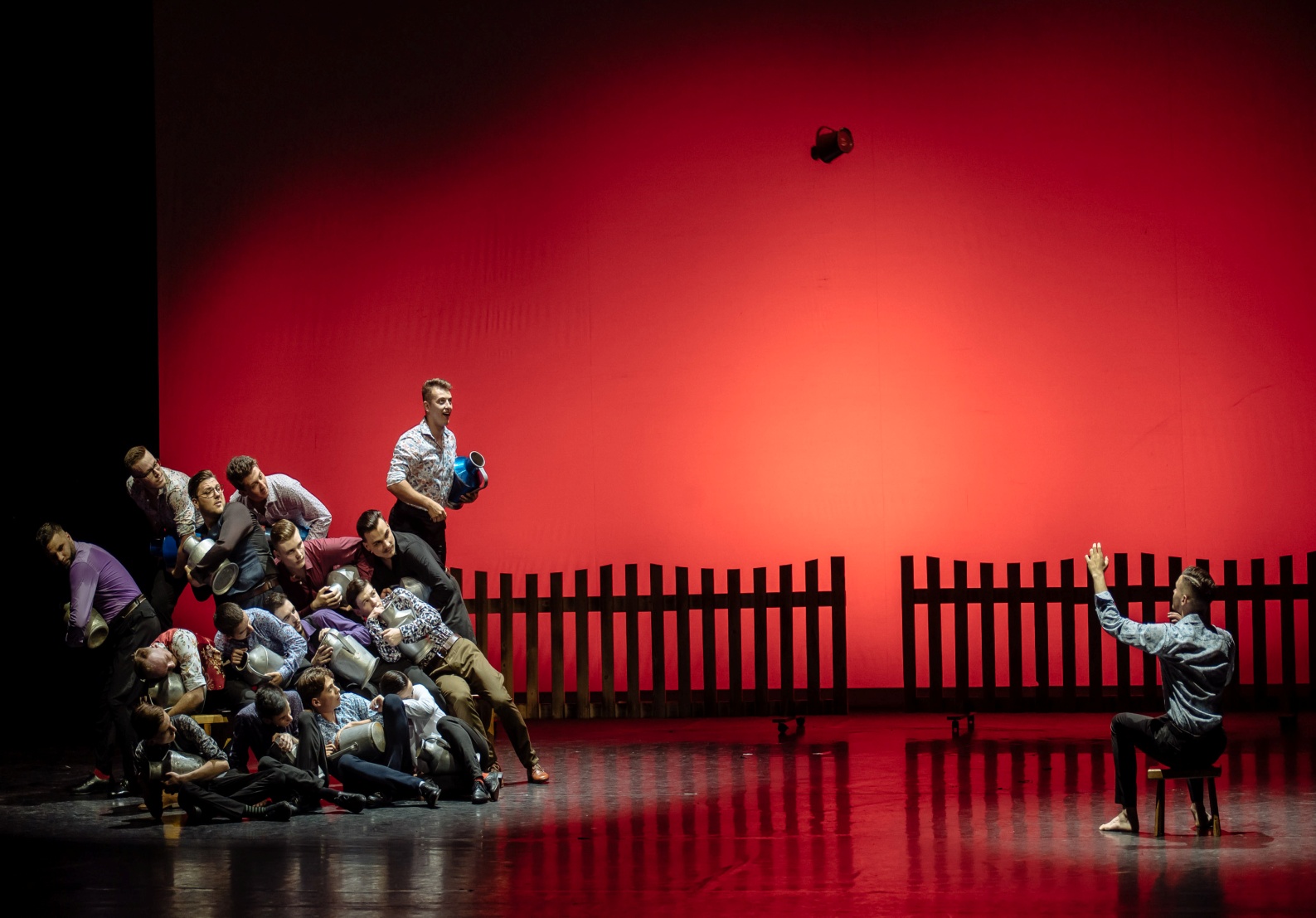 „Legjobb koreográfia”- Atelier Nemzetközi Színházi Fesztivál- Nagybánya, 2022
„Legjobb koreográfia”- III. New Wave Theatre Nemzetközi Színházi Fesztivál- Resicabánya, 2023
„Legjobb koreográfia”- IV. New Wave Theatre Nemzetközi Színházi Fesztivál- Resicabánya, 2024
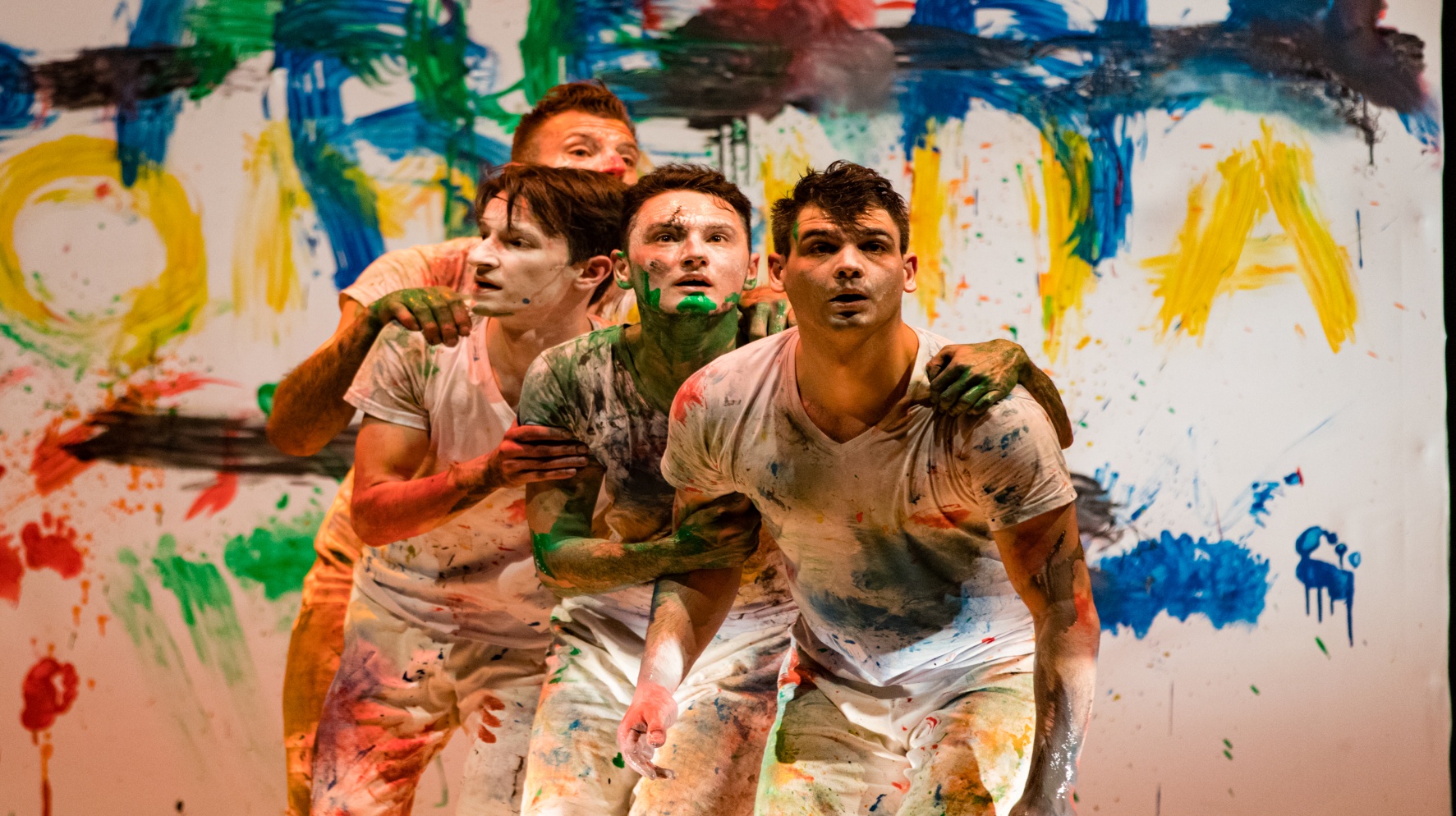 https://www.youtube.com/watch?v=6oggdg3yw08&t=1s
Műsoraim
„13”- táncjáték, Aradi Kamaraszínház/ Tabán Táncegyüttes- Arad/ Békéscsaba, 2014


 









 https://www.youtube.com/watch?v=Ba4buhgGcT4&t=5s
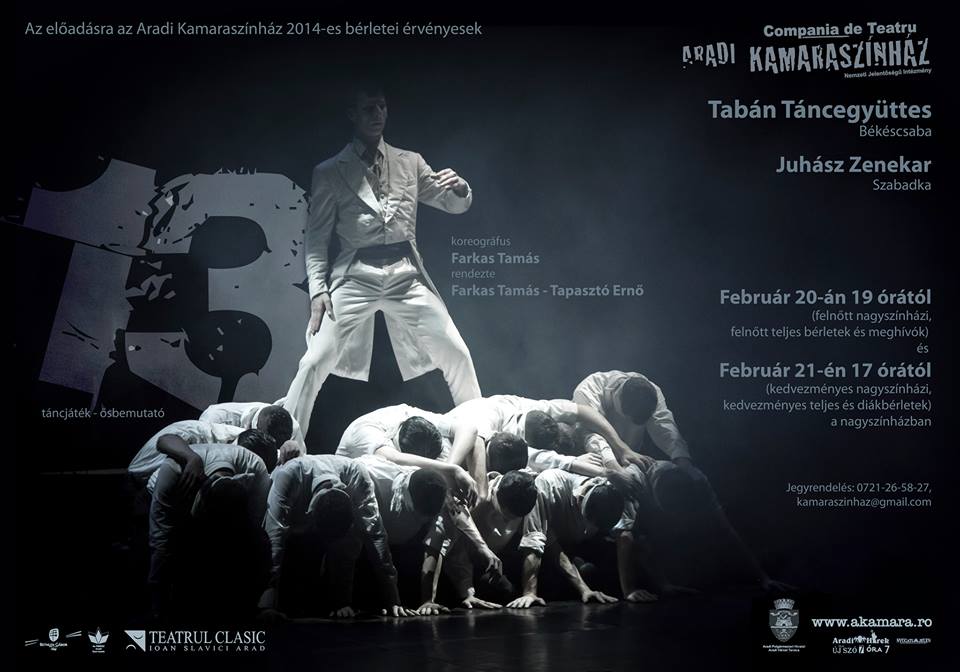 „Fehér Foltok”- táncszínházi előadás, Bekecs Néptáncszínház- Nyárádszereda- 2020
„Reliktum”- folklórműsor, Bekecs Néptáncszínház- Nyárádszereda- 2021










 https://www.youtube.com/watch?v=dEXZEHnVhNM
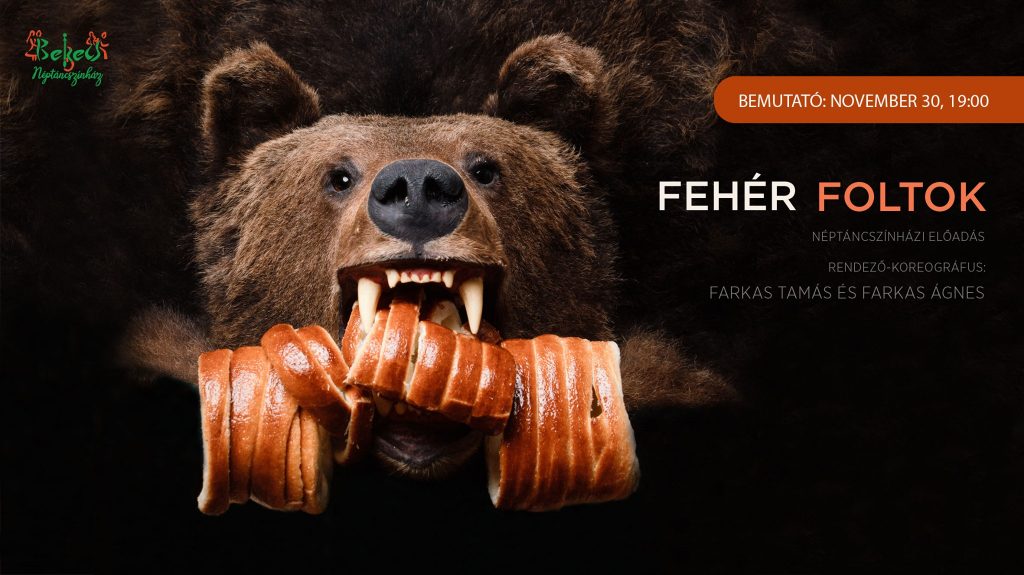 „Ékes Gyergyó”- folklórműsor, Hargita Nemzeti Székely Népi Együttes- Csíkszereda, 2020
„Életkerék”- gyermek és ifjúsági interaktív folklórműsor, Hargita Nemzeti Székely Népi Együttes- Csíkszereda, 2022
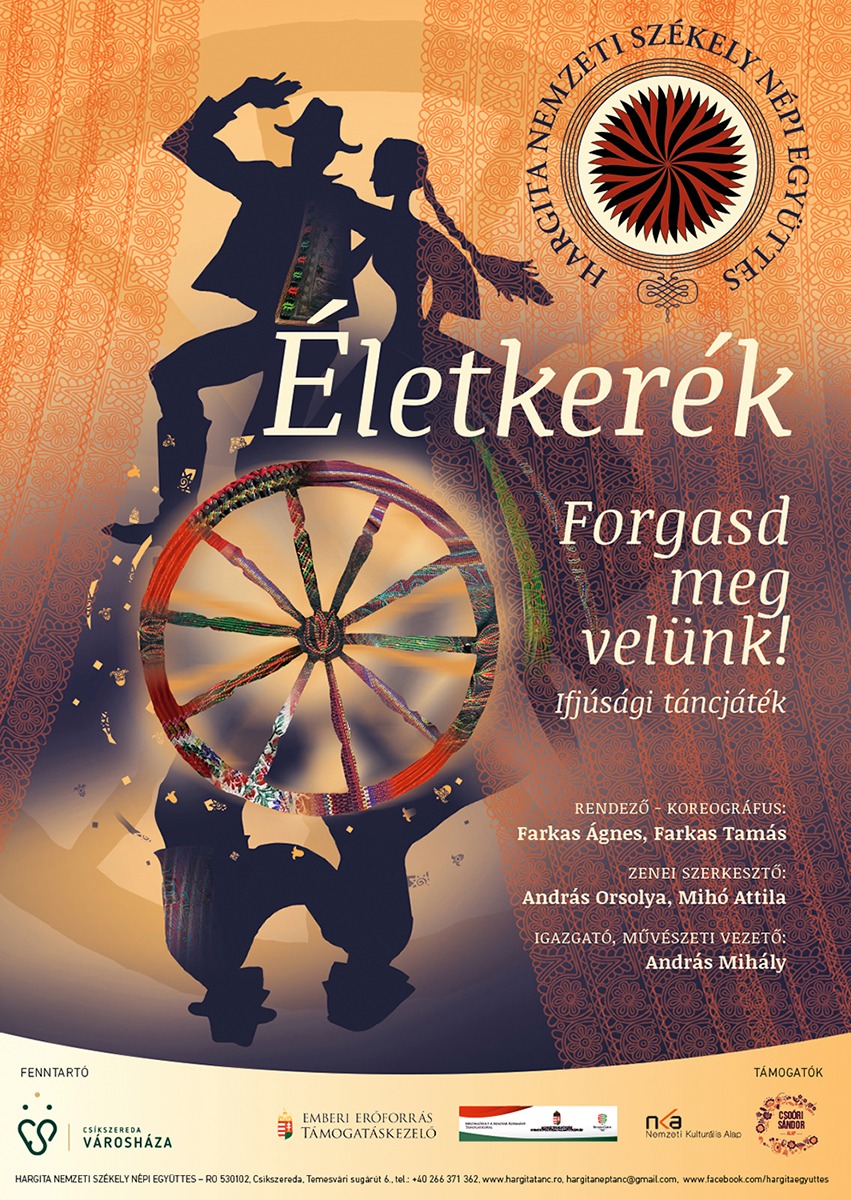 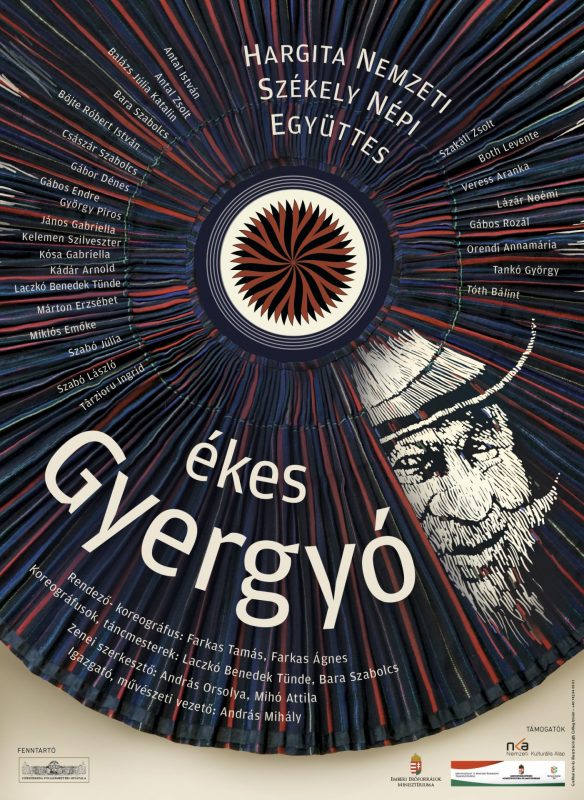 „497”- táncszínházi performance előadás, Aradi Kamaraszínház/ Tabán Táncegyüttes- Arad/ Békéscsaba, 2022
„ECCE HOMO”- táncszínházi előadás, Háromszék Táncegyüttes- Sepsiszentgyörgy, 2024
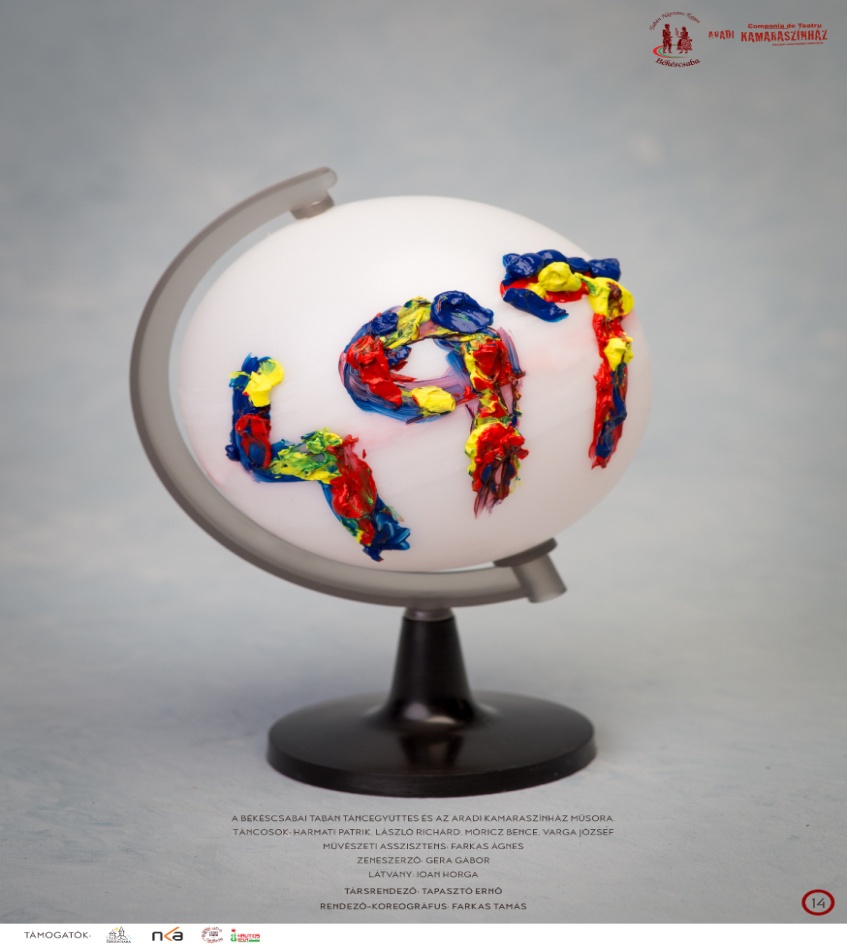 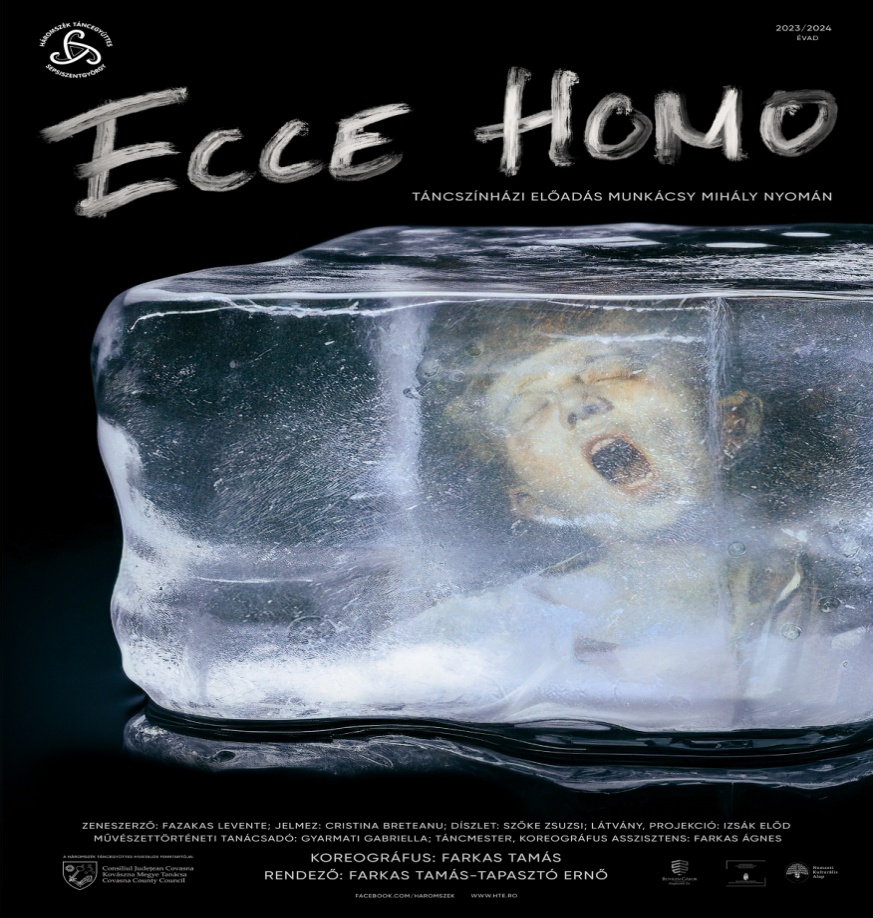 https://www.youtube.com/watch?v=UqRrV-jF_u8&t=44s
„Táncolva öröklődik”- folklór előadás, Bekecs Táncszínház, 2025








https://www.youtube.com/watch?v=_XPC9ZwzxpQ
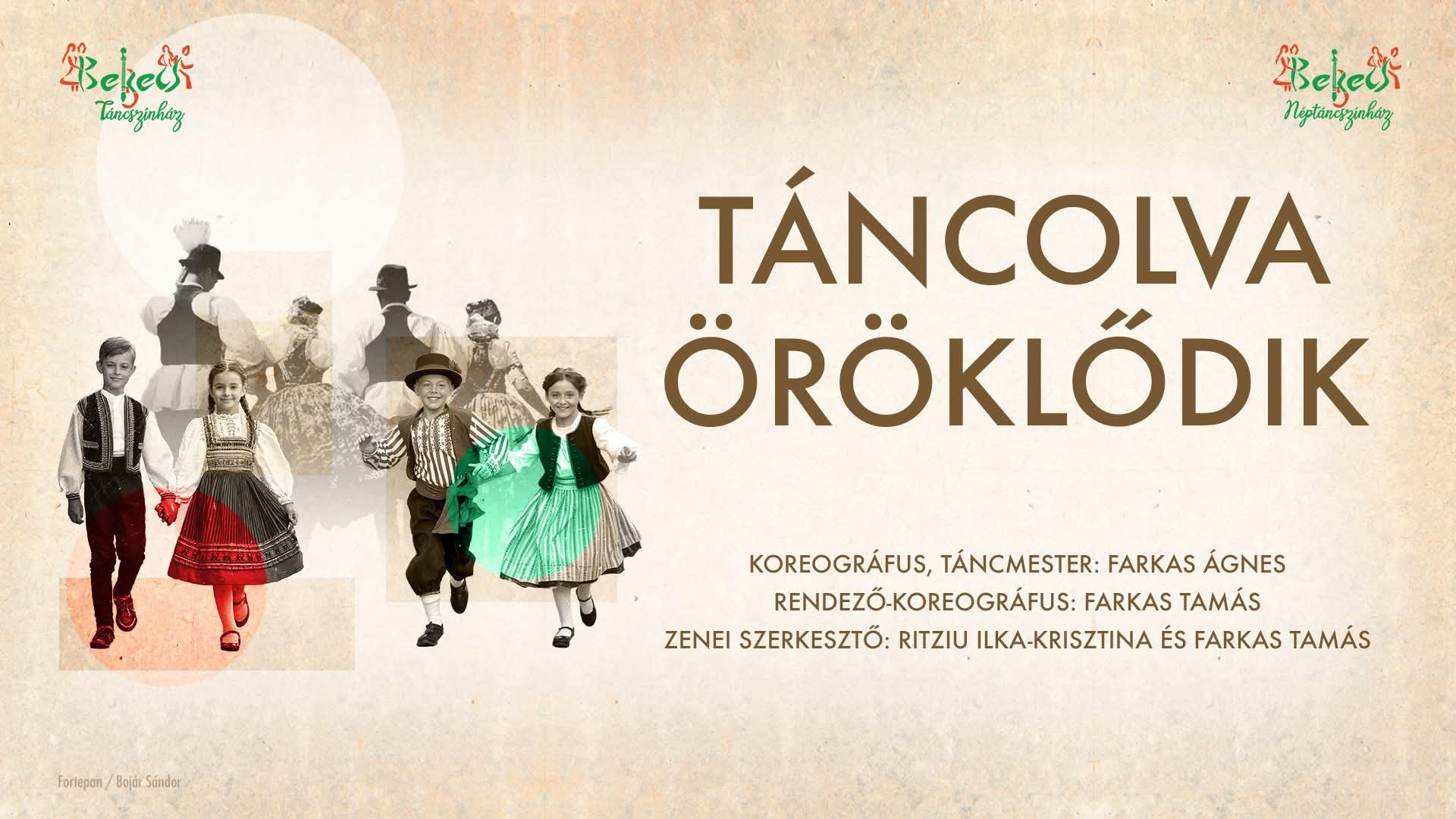 Koreográfusi munkák
„Ősvigasztalás”- színmű, Jókai Színház- Békéscsaba, 2017
„Ţara lui Guffi”- színmű, Teatrul Bacovia- Bákó, 2018
Móricz Zsigmond: A zördög- színmű, Aradi Kamaraszínház- Arad, 2019
„Elmúlt időkből”- Bartók&Folk- táncszínházi előadás, Duna Művészegyüttes- Budapest, 2019
„Vágják az erdei utat”- folklórműsor, Háromszék Táncegyüttes- Sepsiszentgyörgy, 2020
„János vitéz”- táncszínházi előadás, Nagyvárad Táncegyüttes- Nagyvárad, 2020
„Átöltözés”- táncszínházi előadás, Háromszék Táncegyüttes, Sepsiszentgyörgy, 2021
„Szépséges Mezőség”- folklórműsor, Duna Művészegyüttes, Budapest, 2021
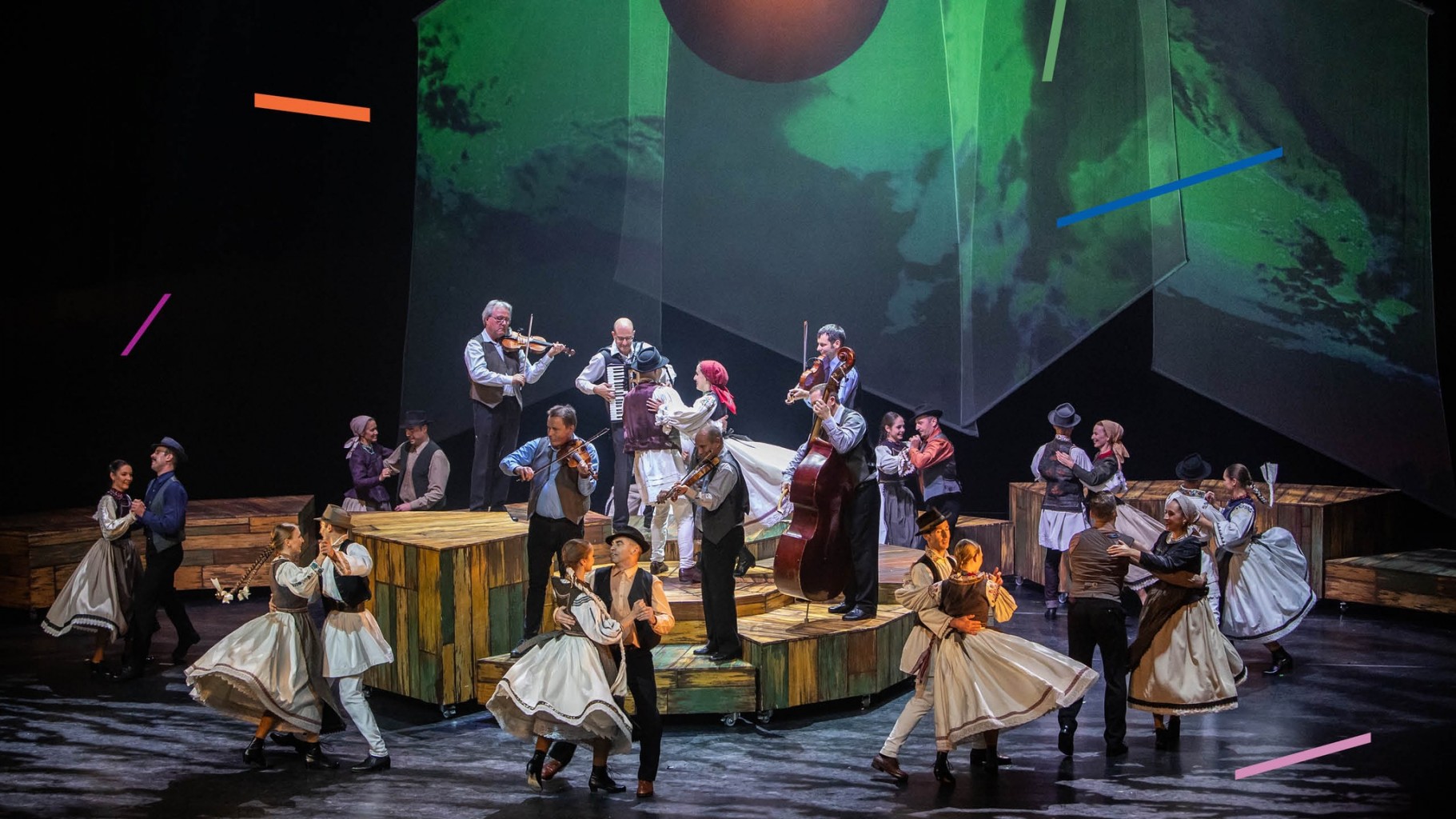 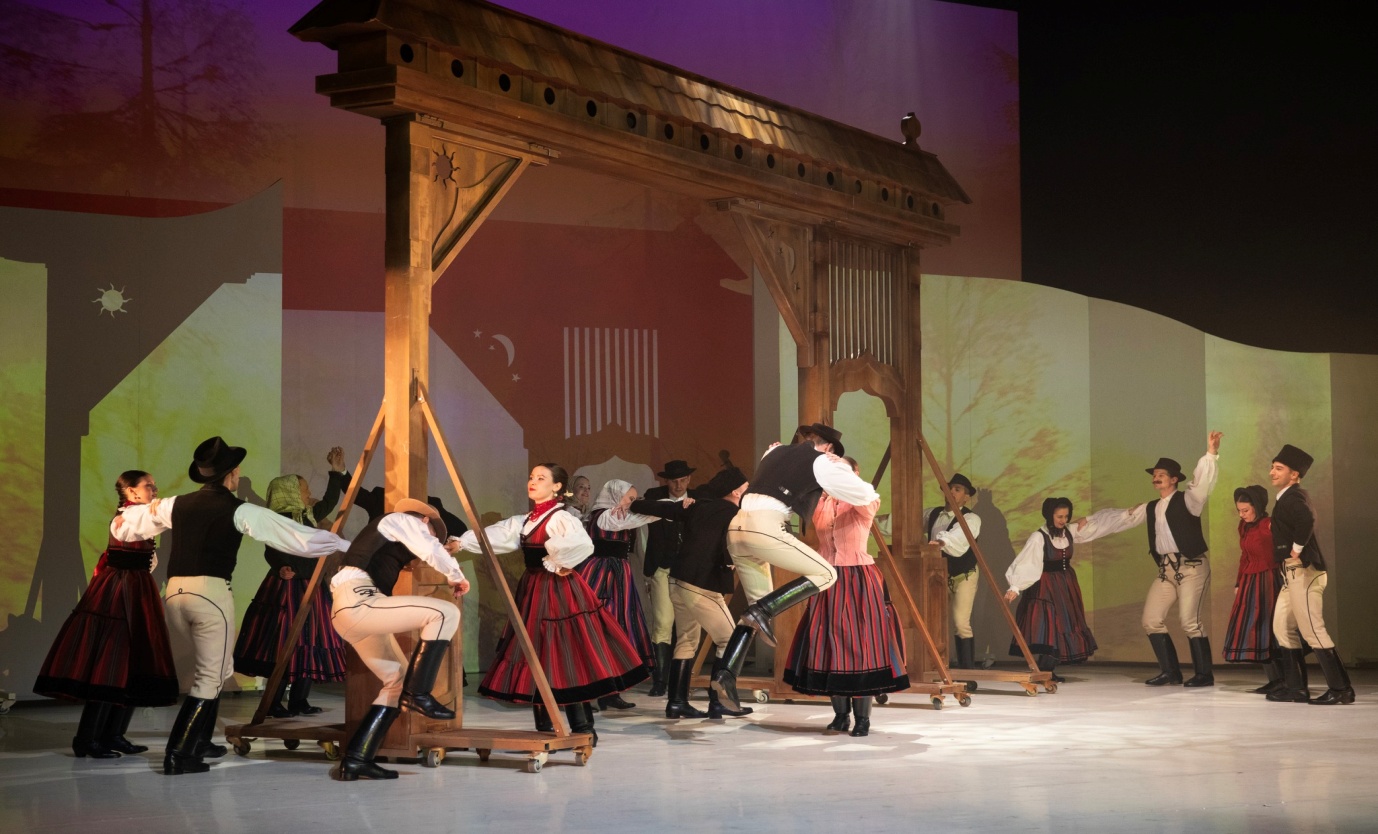 „Tóték”- táncszínházi előadás, Bekecs Néptáncszínház- Nyárádszereda, 2022
„Tánckincs”- interaktív ifjúsági folklórműsor, Háromszék Táncegyüttes- Sepsiszentgyörgy, 2023
„Istenes”- táncszínházi előadás, Nagyvárad Táncegyüttes, Nagyvárad, 2023
„Székelykapu”- táncszínházi előadás, Duna Művészegyüttes, Budapest, 2024
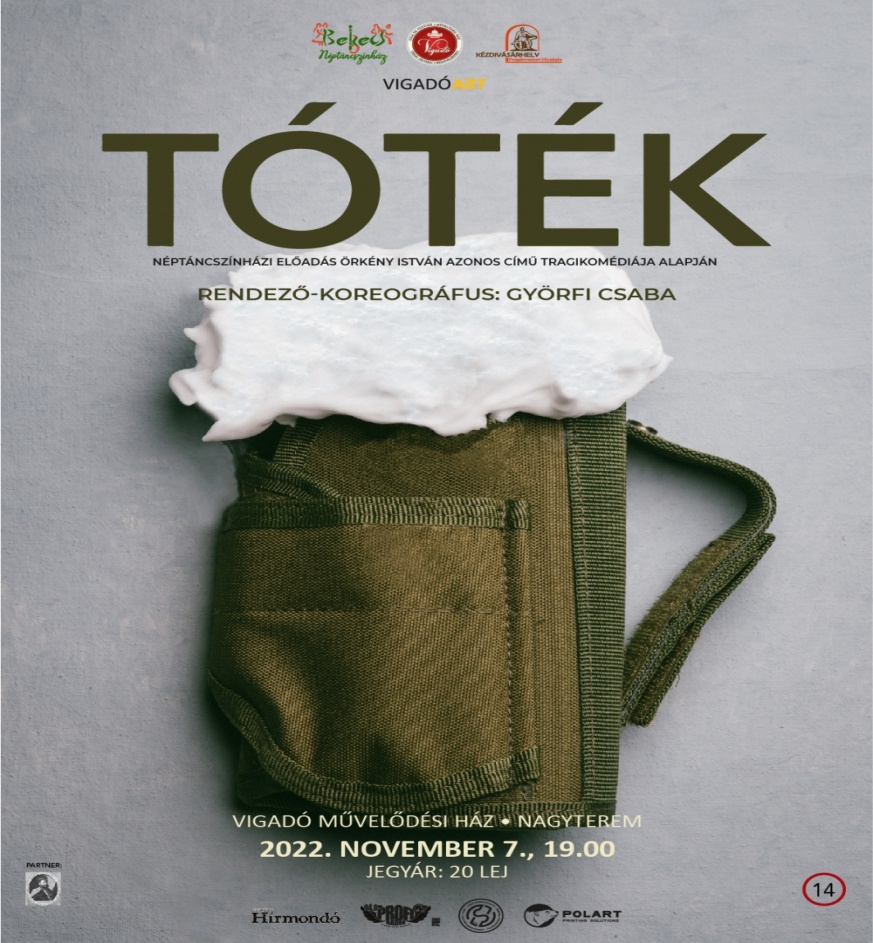 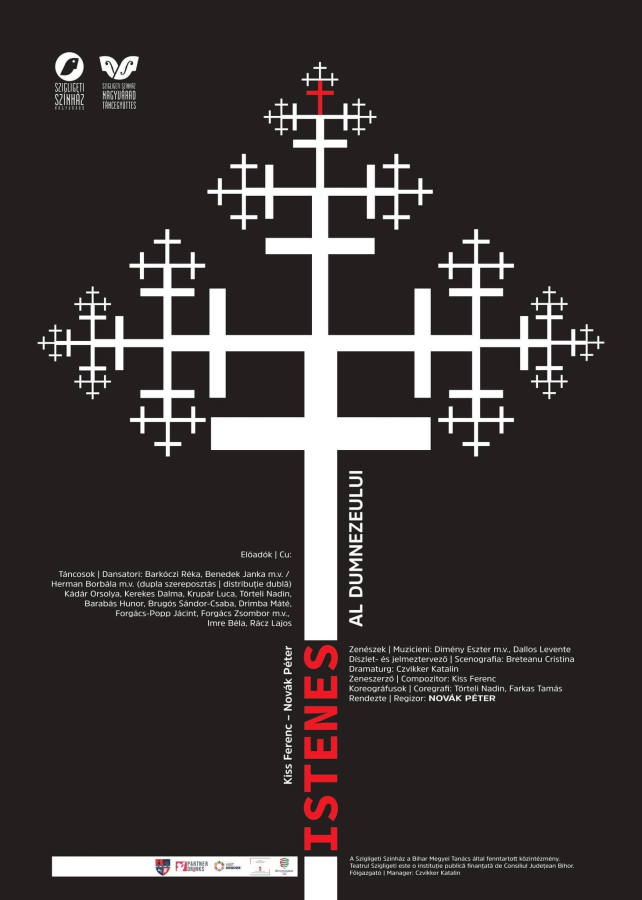 Publikációk
„Gyűjtések Arad- megyében”- FolkMagazin, 2012
 https://issuu.com/folkmagazin/docs/mag12_1/14 
„Recenzió”- Zempléni Múzsa, 2015
„Gyűjtések a Gyergyói- medencében”- FolkMagazin, 2017
 https://issuu.com/folkmagazin/docs/mag17_6/28
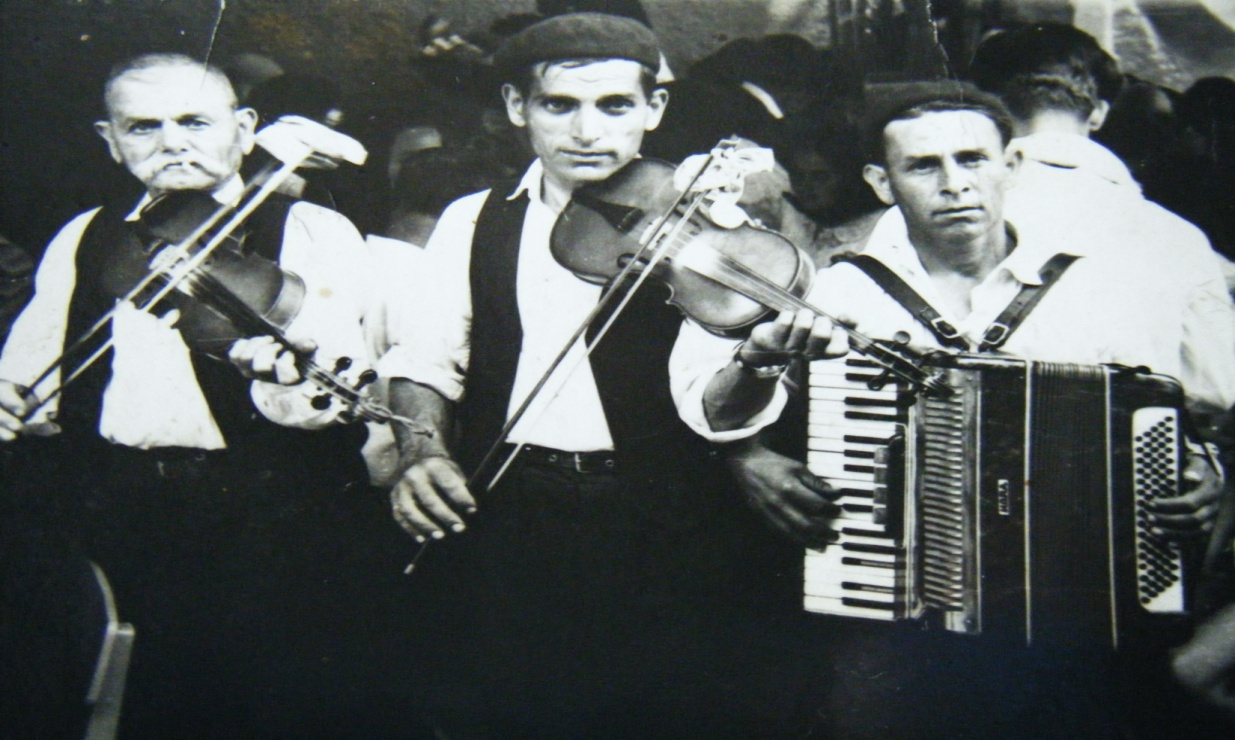 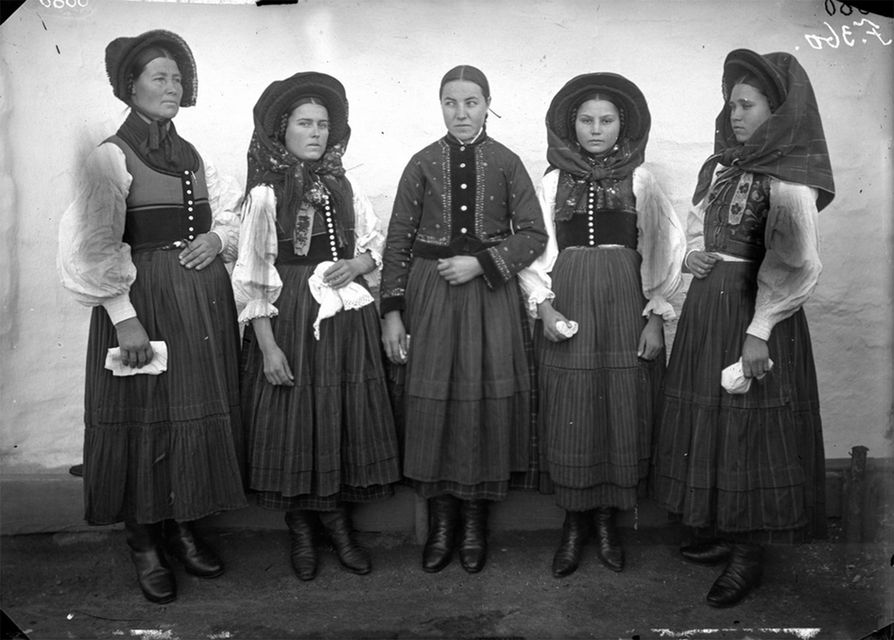 Saját gyűjtések
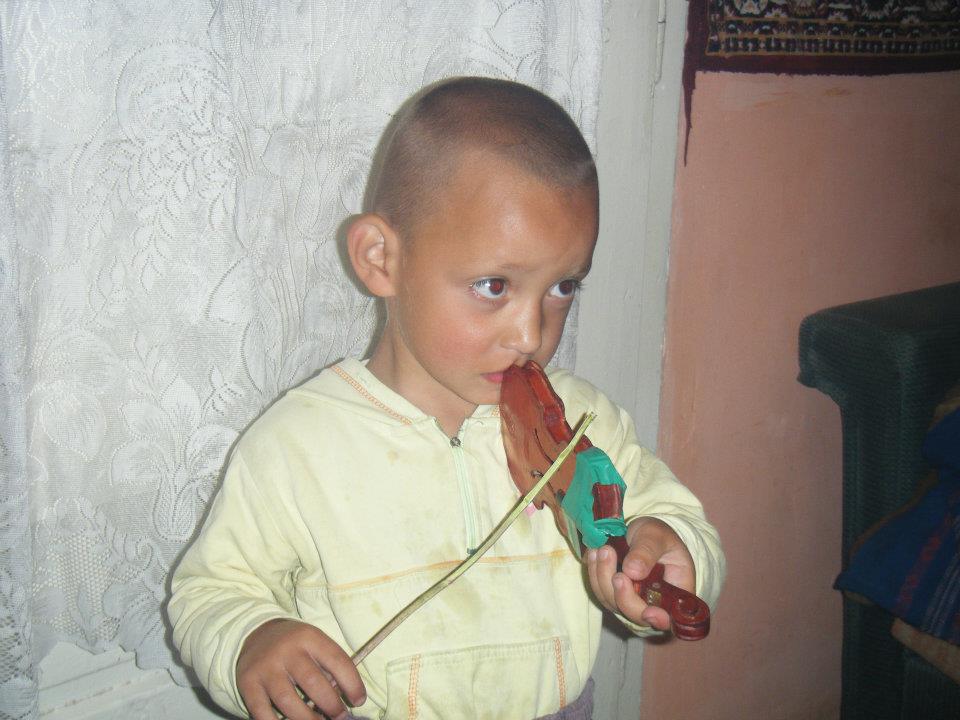 Mácsa, Arad- megye- 2005. 06. 04.
https://www.youtube.com/watch?v=NMuNP0LDDvw 
 Mezőszopor, Kolozs- megye- 2010. 08. 22.
https://www.youtube.com/watch?v=ZQwTuPdWp8c 
Virágosvölgy, Kolozs- megye- 2011. 04. 25.
https://www.youtube.com/watch?v=dVnN7ma6b_Q 
 Keszend, Arad- megye- 2011. 11. 12.
https://www.youtube.com/watch?v=nO30RBh0eBA 
 Szilágyszér, Szilágy- megye- 2013. 04. 03. 
https://www.youtube.com/watch?v=81__1oW-RV4 
 Gyergyóremete, Hargita- megye- 2013. 08. 07.
https://www.youtube.com/watch?v=pJ0XL_j-GBk 
 Elek, Békés- megye, 2017. 09. 20. 
https://www.youtube.com/watch?v=ZOLYEZ54Q2c
Művészeti vezető
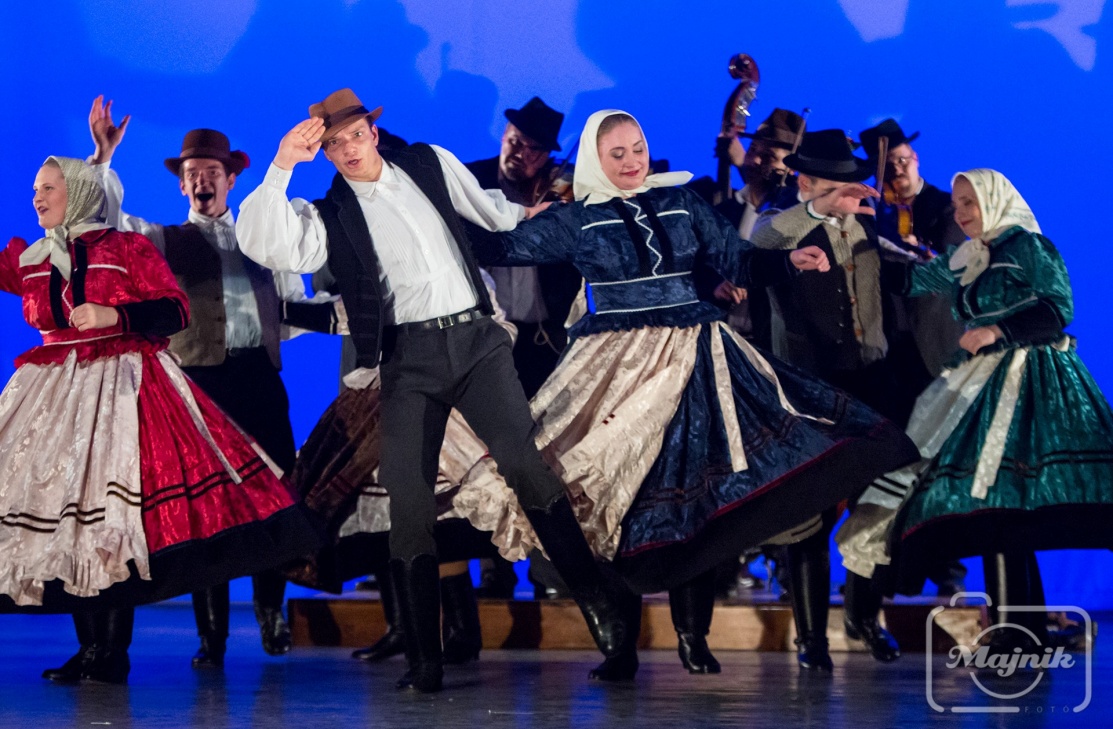 Tabán Táncegyüttes, Békéscsaba, 2004- 
Magyarországi Románok Központi 
   Hagyományőrző Táncegyüttese, Gyula, 2010- 2013
                                  

Duna Művészegyüttes, Budapest
Háromszék Táncegyüttes, Sepsiszentgyörgy
Bekecs Néptáncszínház, Nyárádszereda
Szeged Táncegyüttes, Szeged
Debreceni Népi Együttes, Debrecen
Debreceni Hajdú Táncegyüttes, 
   Debrecen
Hargita Nemzeti Székely Népi Együttes,
   Csíkszereda
Udvarhely Néptáncműhely,
   Székelyudvarhely
Nagyvárad Táncegyüttes, Nagyvárad
Táncmester
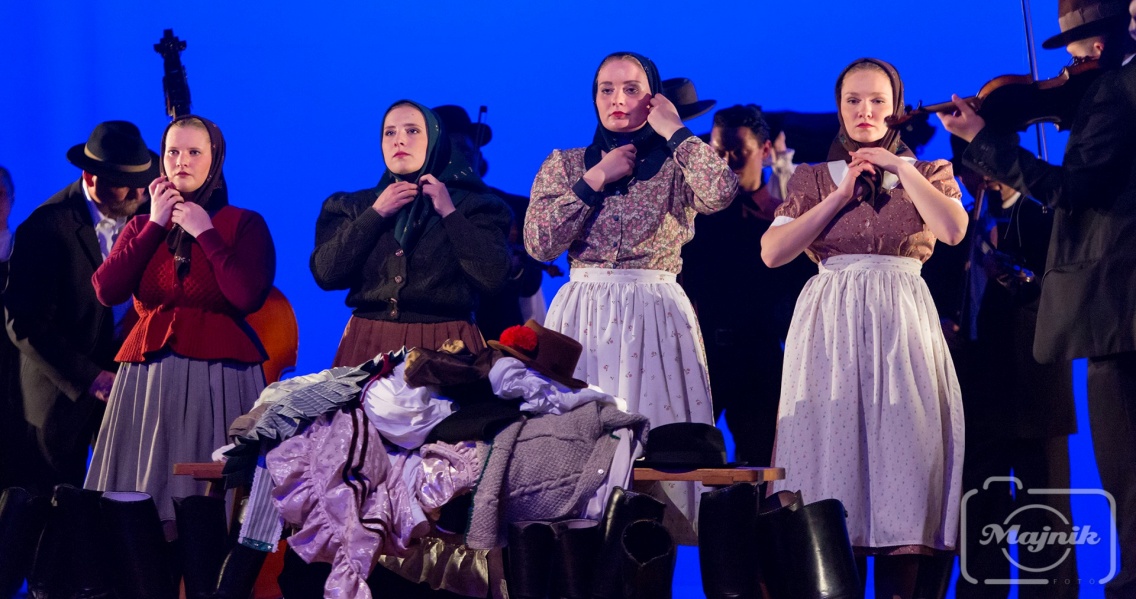 Munkahelyek
Pro Arte Alapfokú Művészeti Iskola, Békéscsaba, 2004- 2006
Békés Városi Zeneiskola, Békés, 2006- 2009
Világ Virága Alapfokú Művészeti Iskola, Vésztő, 2010- 2019
Tabán Néptánc Egyesület, Békéscsaba, 2004- 
Aradi Kamaraszínház, Arad, 2016- 
Sapientia Erdélyi Magyar Tudományegyetem,
    Kolozsvár, 2023-
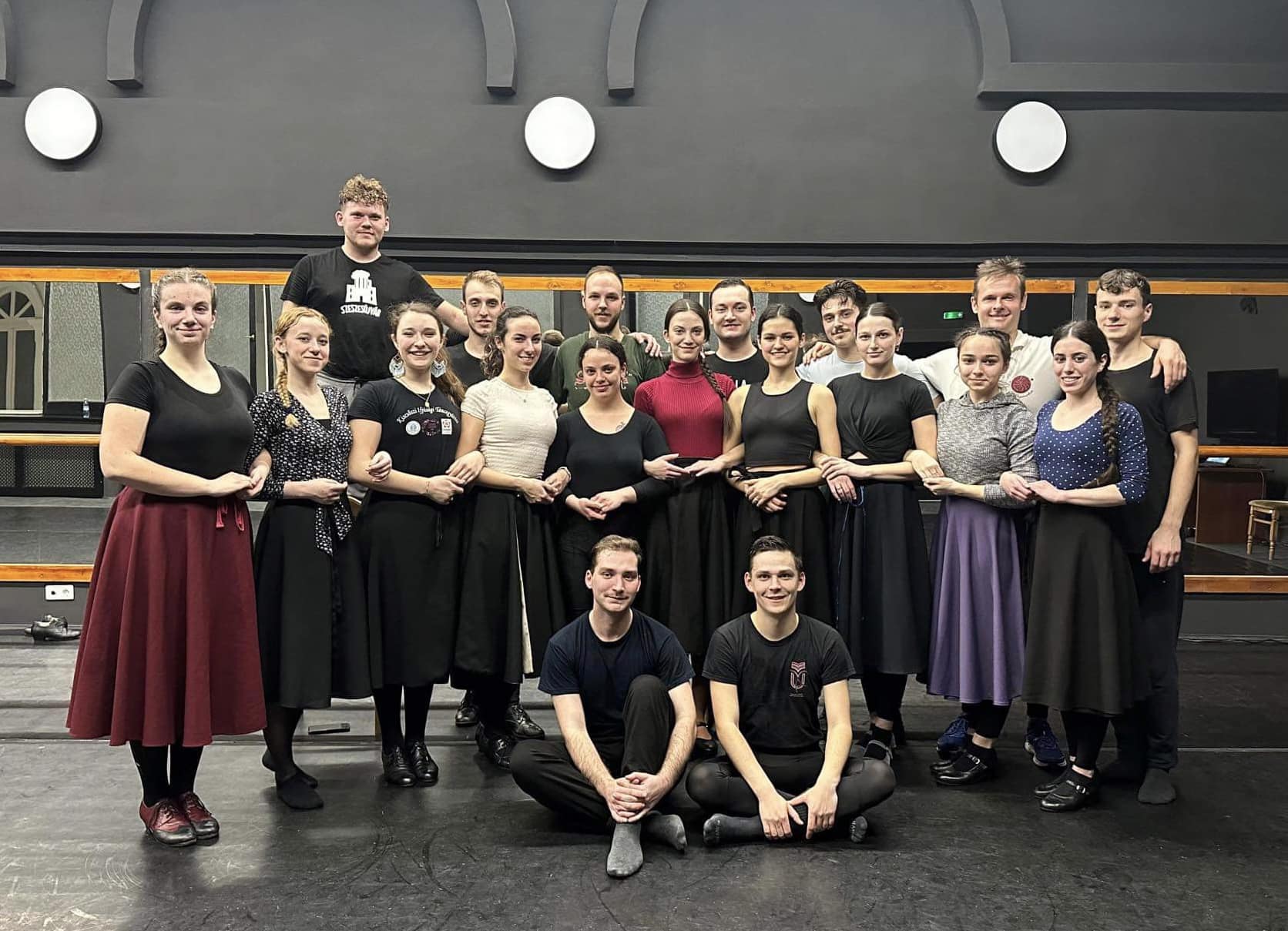 Külföldi projektek
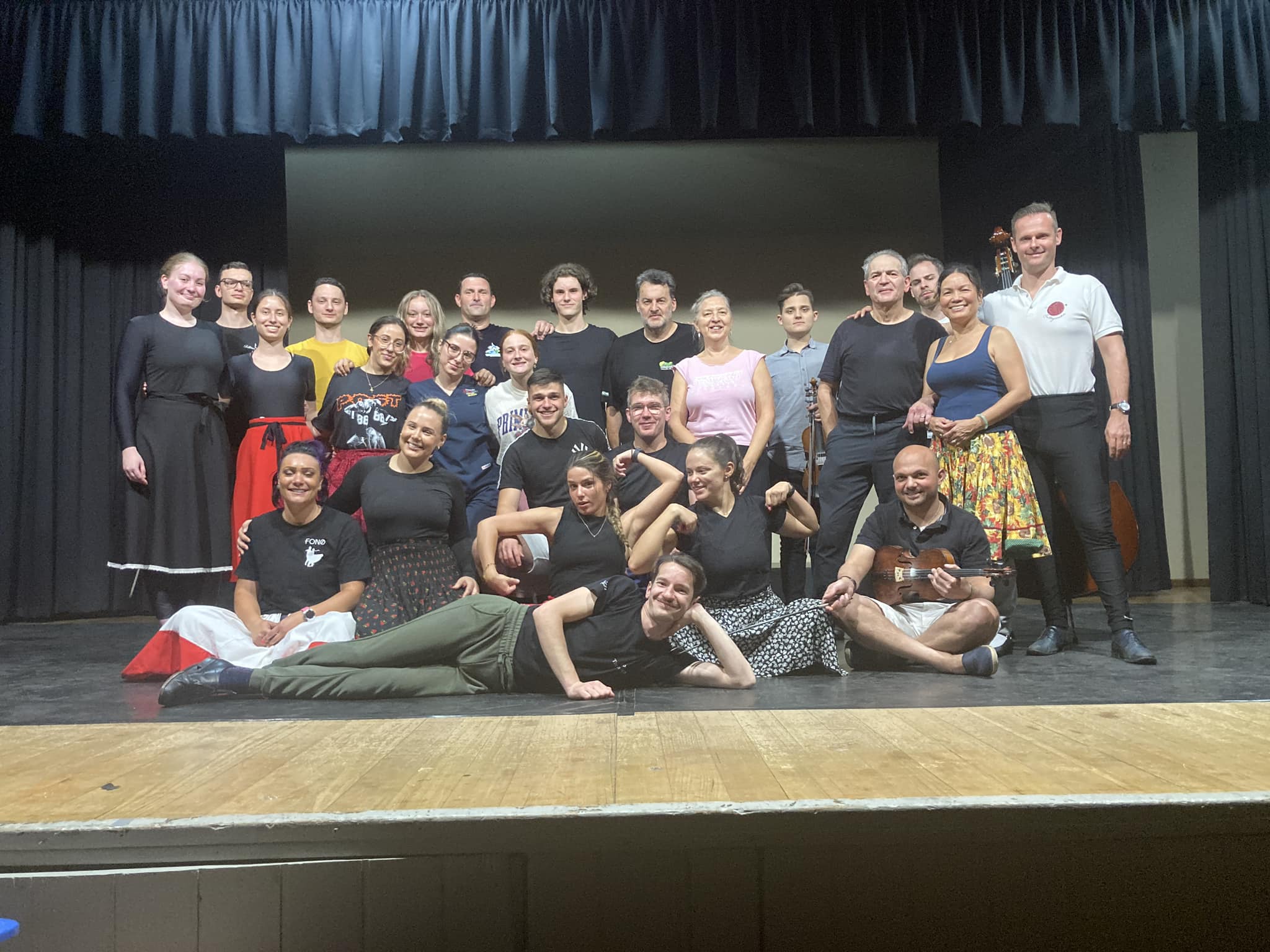 Kanada (Toronto, Montreal ), 2008- 
 Ausztrália (Melbourne, Sydney, Perth, Canberra ), 2009- 
 Amerikai Egyesült Államok (New York, Washington, 
     Detroit, Chicago ), 2014- 
 Új- Zéland (Auckland ), 2009. 
Japán, 2011
Hong- Kong, 2013 
Európa, 1998-
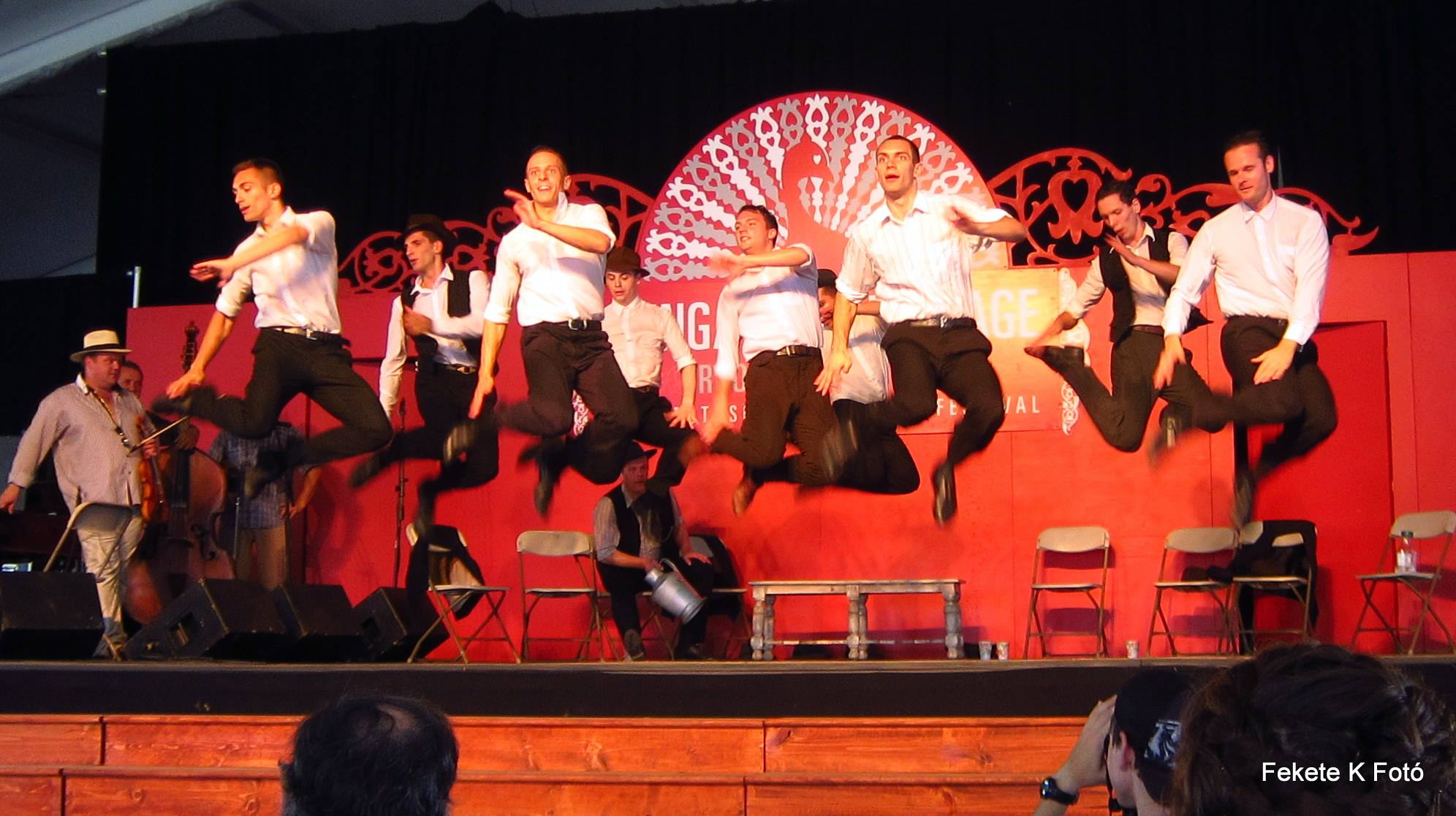 Utánpótlás képzés, néptánc pedagógia
Békéscsaba:
        - Apró- Tabán, Kistabán, Tabánka, Ifjú- Tabán Táncegyüttesek, 2004- 
 Szeged, Deszk:
        - Tiszavirág Néptáncegyesület gyermek és
          ifjúsági táncegyüttesei, 2012- 
Nagyvárad: 
        - Csillagocska Alapítvány gyermek és
          ifjúsági táncegyüttesei, 2021- 
Gyergyóremete:
        - Sirülő gyermek és
        ifjúsági táncegyüttesek, 2012-
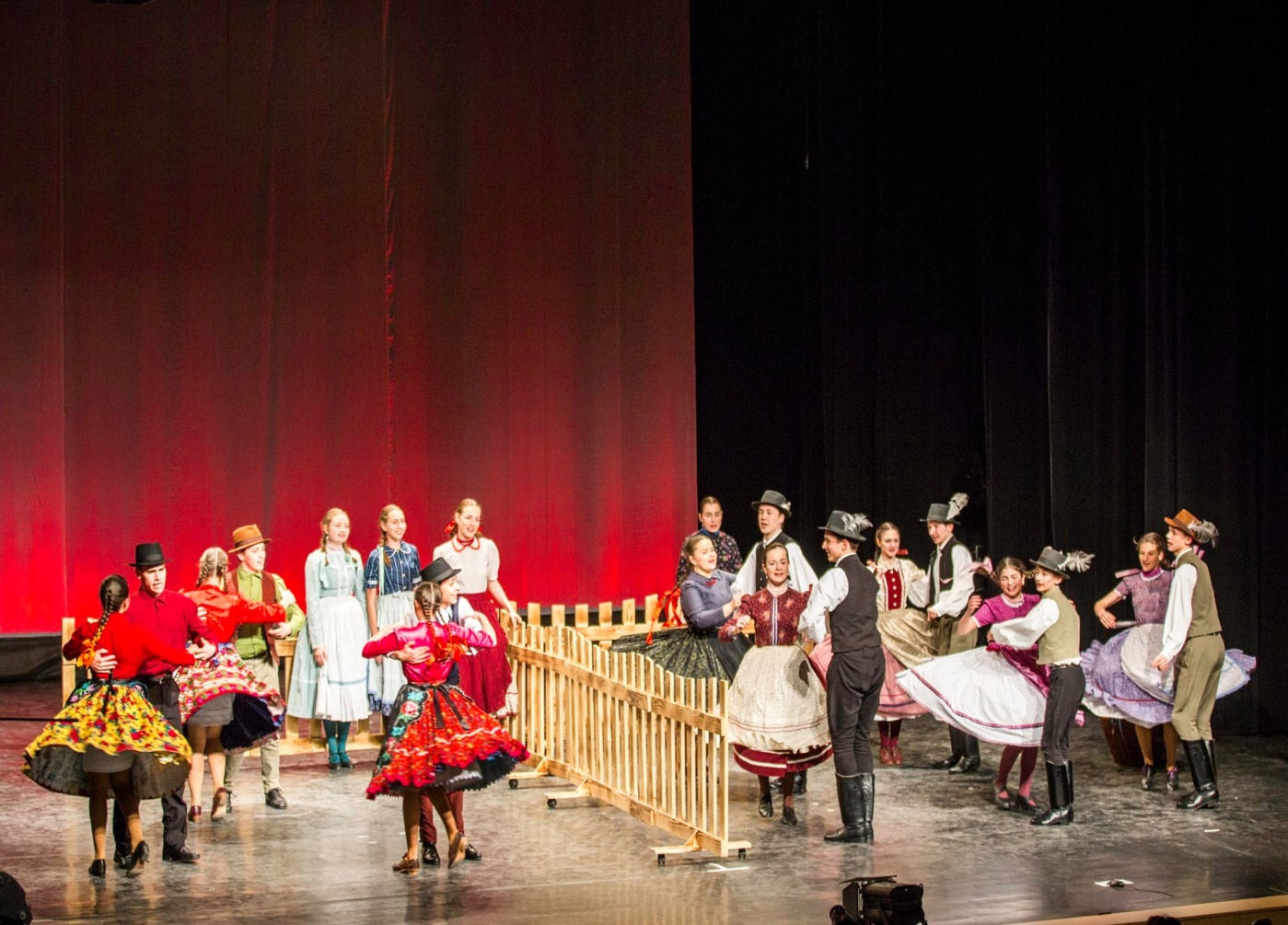 KÖSZÖNÖM SZÉPEN MEGTISZTELŐ FIGYELMÜKET!
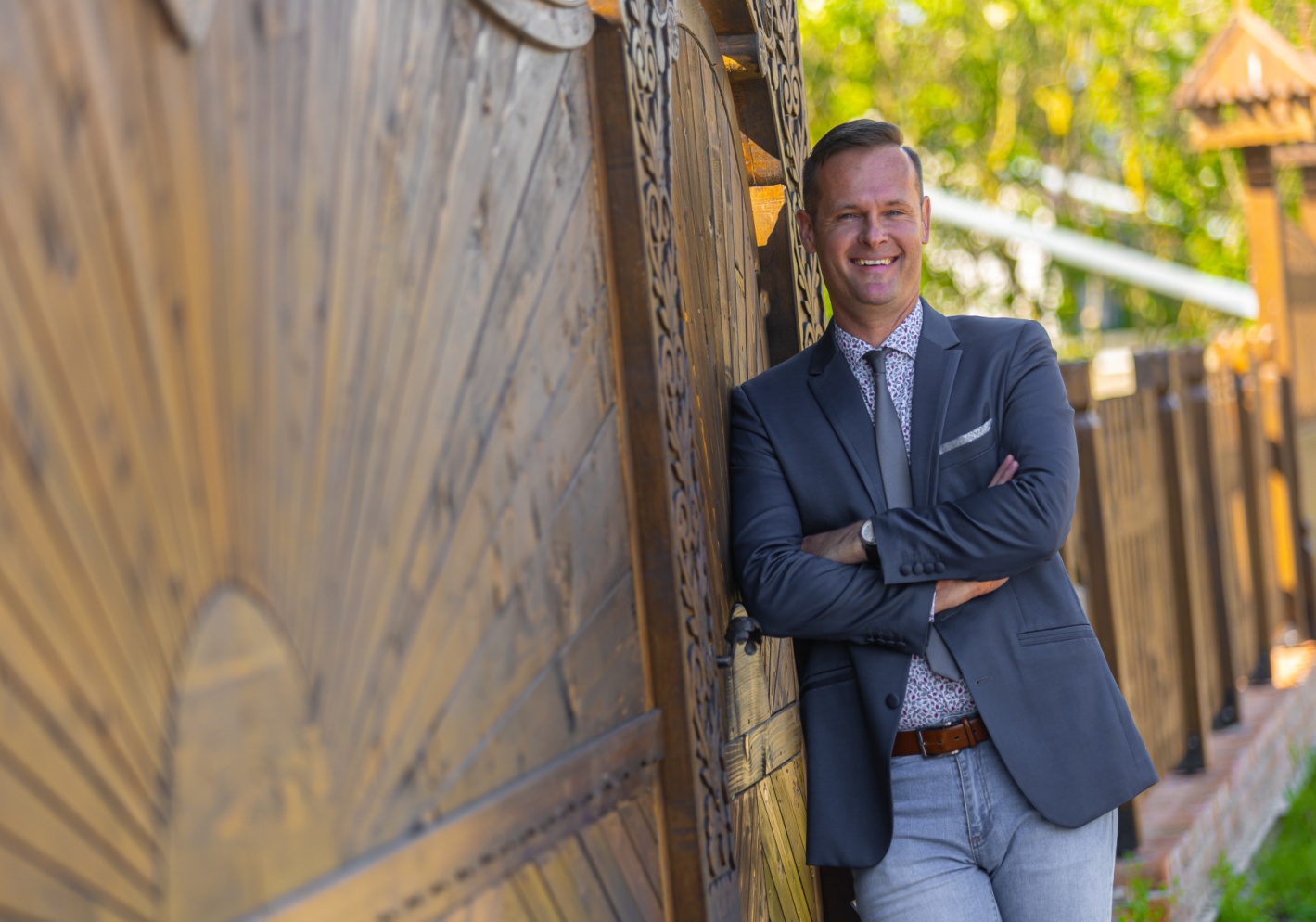 Farkas Tamás